DE’LONGHI KÁVA
PLNOAUTOMATICKÉ KÁVOVARY
Nový De’Longhi „LatteCrema system“: Vychutnejte si perfektní požitek.
   Krémové cappuccino s hustou mléčnou pěnou, pokaždé s dokonalou teplotou… až do poslední kapky.
 Automatické čištění vestavěné v knoflíku pro regulaci pěny umožňuje snadné čištění jednotlivých komponentů tak, aby karafa na mléko mohla být po použití jednoduše umístěna do lednice. 
 Speciální cappuccino tryska pro páru a horkou vodu může být použita pro ruční přípravu sametové mléčné pěny nebo přípravu horké vody pro čaj nebo další horké nápoje.
Vyberte si Váš oblíbený mléčný nápoj v Milk menu: horké mléko, flat white, espresso macchiato a My Milk – pro nastavení dokonalého nápoje.
 Intuitivní kovový dotykový panel a dvouřádkovým displejem a 16 jazyky pro jasné a jednoduché použití
Tlačítko pro Long Coffee pro milovníky překapávané kávy 
Osobní nastavení kávy tak často, jak jen chcete, nebylo nikdy jednodušší. Vyberte si z malé, střední a velké, zkuste silné nebo extra jemné aroma, vychutnejte si kávu velmi horkou, střední nebo s nízkou teplotou. 
Kávovar můžete použít buď s kávovými zrnky nebo s mletou kávou
Připravte si dva šálky najednou pomocí jednoho spařovacího cyklu 
Aktivní nahřívač šálků pro vždy ideální teplotu
Odnímatelná spařovací jednotka pro jednoduché čištění a údržbu.
Programovatelné automatické vypnutí a zapnutí. 
Vodní filtr
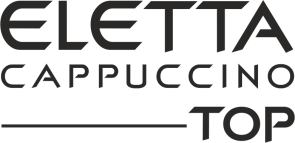 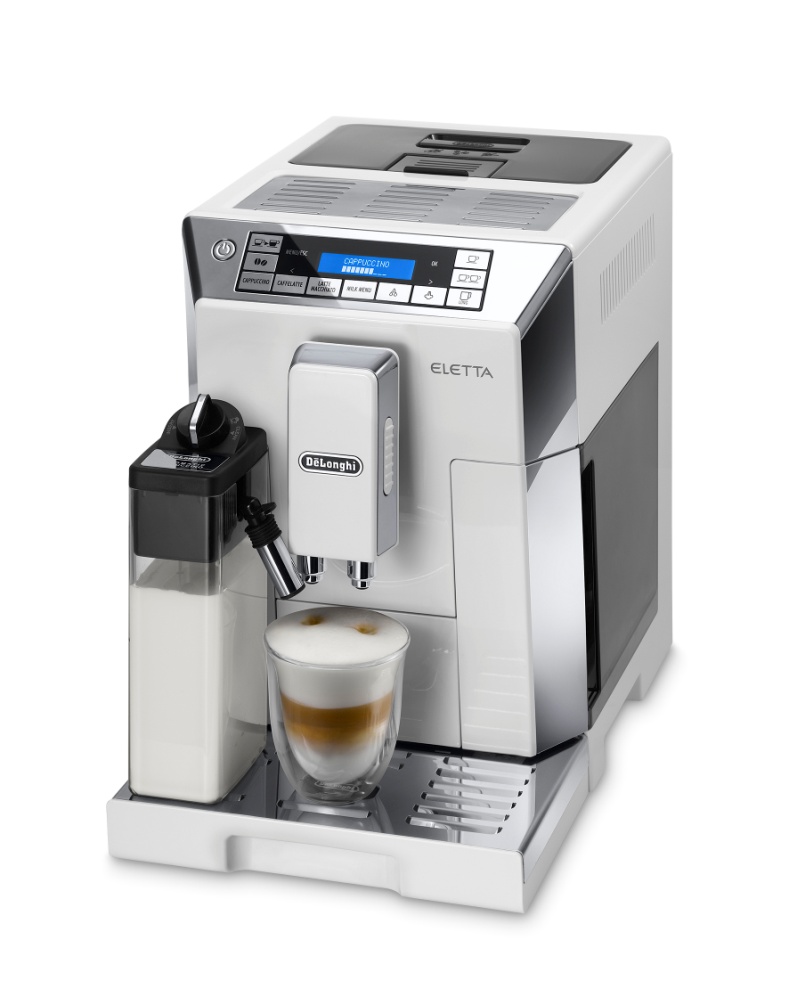 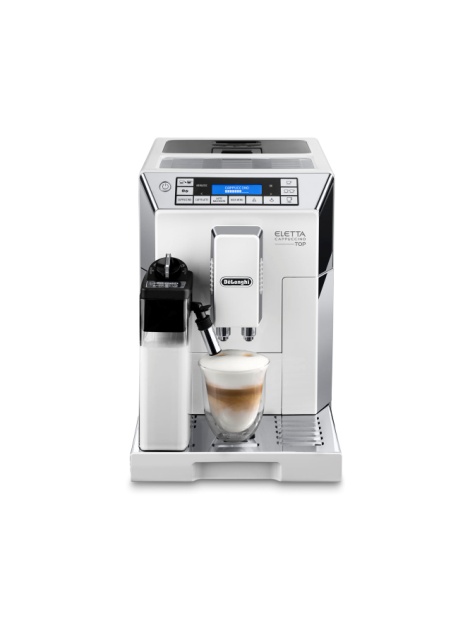 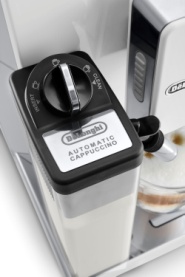 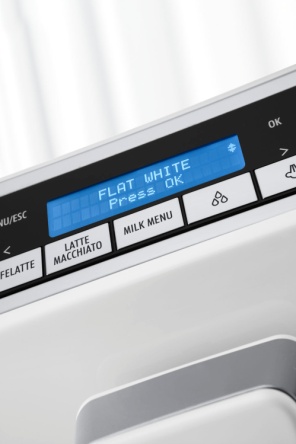 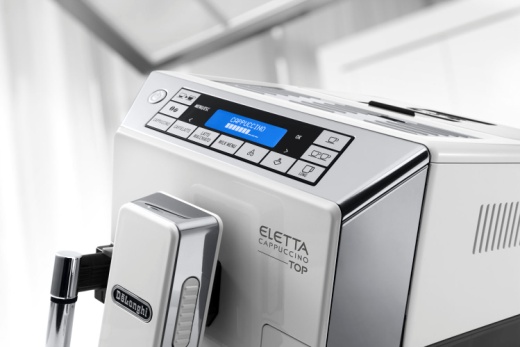 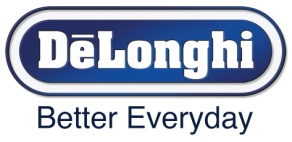